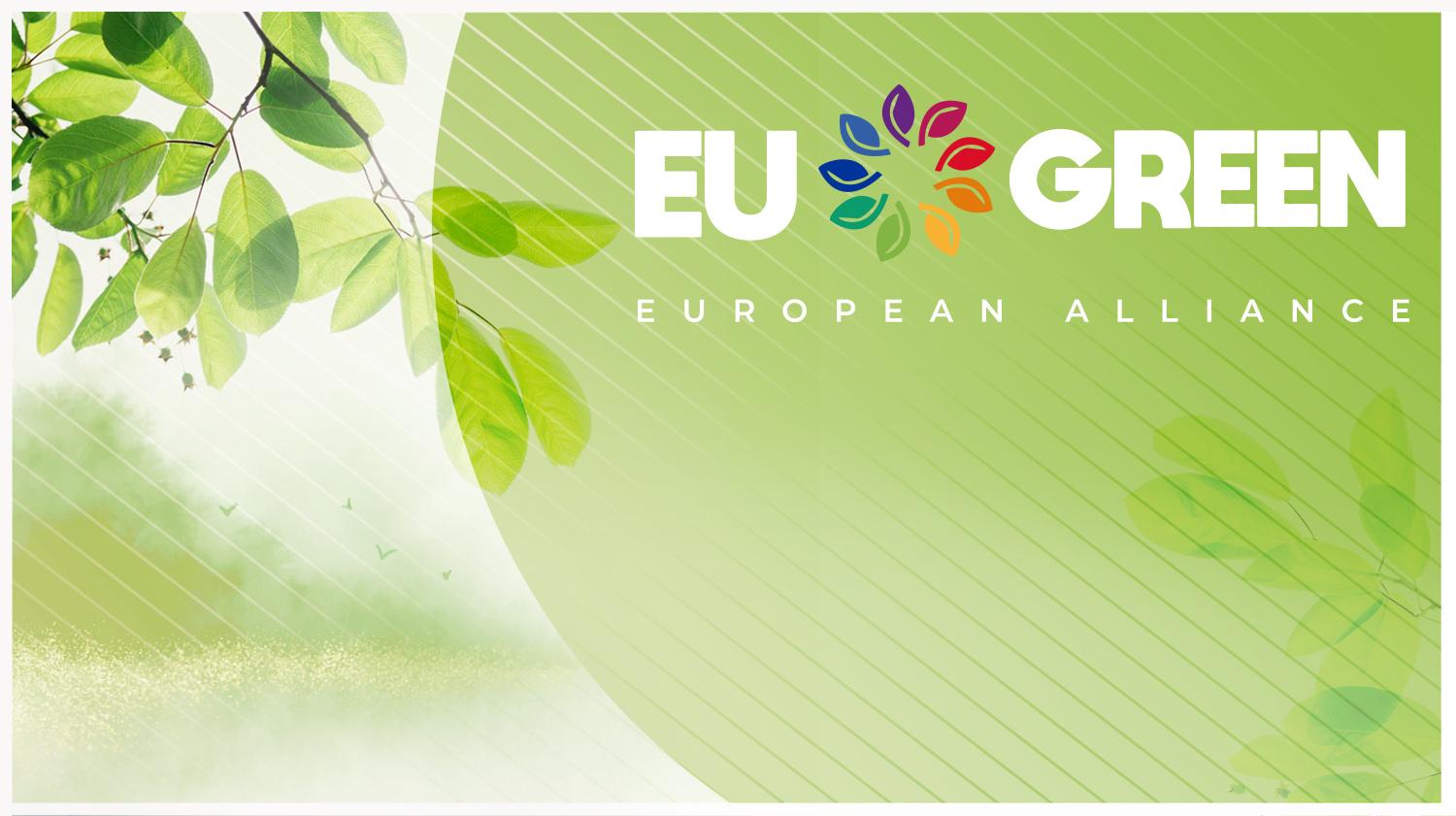 WP3 RESEARCH WEEK

How to create a Blended Intensive Program from scratch?


17th-19th June 2024
Sligo, Atlantic Technological University
Funded by the European Union under Agreement nº 101089896. Views and opinions expressed are however those of the author(s) only and do not necessarily reflect those of the European Union or European Union or European Education and Culture Executive Agency (EACEA). Neither the European Union nor the granting authority can be held responsible for them.
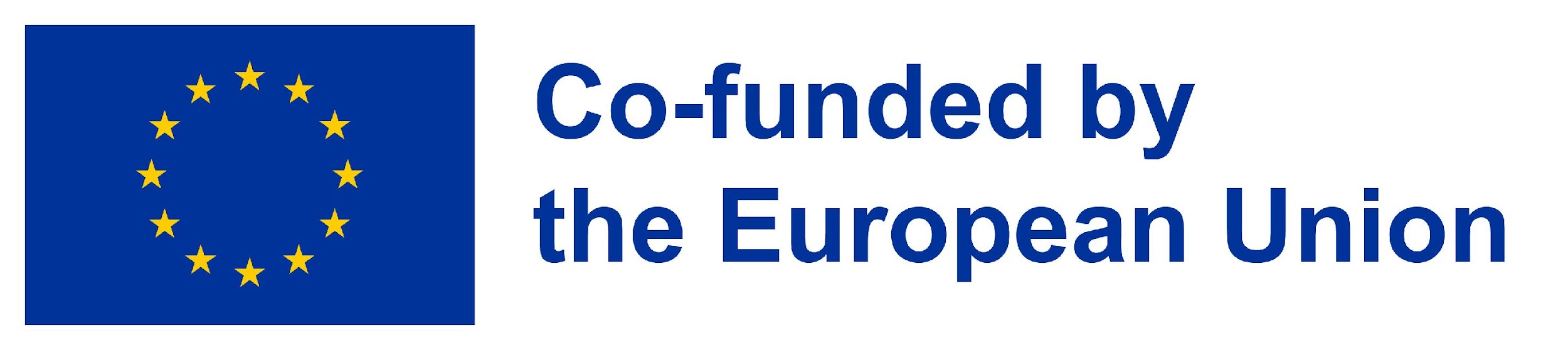 [Speaker Notes: Hay que elegir o ésta o la anterior]
BIP – DEFINITION


BIP (Blended Intensive Programme) is a short, physical learning, teaching and training programme which allows groups of higher education institutions to jointly develop blended mobility curricula and activities for students, academic and administrative staff.

BIP should foster:
development of transnational and transdisciplinary curricula;
innovative ways of learning and teaching;
online collaboration;
research-based learning;
challenge-based approaches that tackle societal challenges.

BIP provides an opportunity to reach out to new groups of students, for example those in study fields where mobility opportunities have been limited or those who lack confidence to go abroad alone.
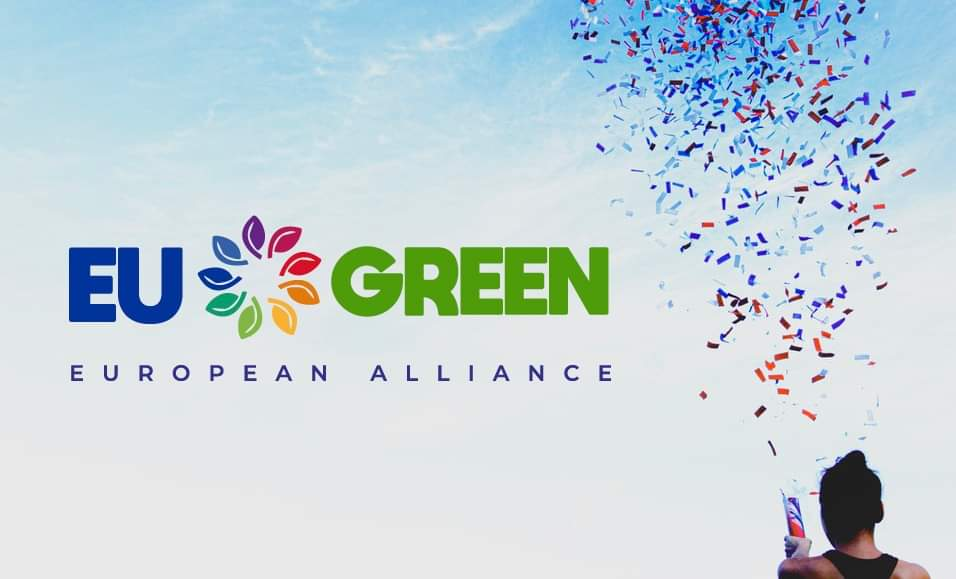 BIP - GOALS


BIP should be based on conducting short, intensive mobility periods and activities with international partner universities using innovative learning and teaching methods, including online learning. 

The intensive program should have an additional benefit compared to existing courses or trainings, e.g. BIPs aiming to:
form transnational and transdisciplinary teams;
facilitate the joint processing of global changes (e.g. in connection with SDGs);
promote flexible mobility offers for students with different backgrounds and fields of study and in all study cycles;
create more opportunities for blended learning;
introduce innovative forms of teaching and learning;
stimulate and support the development of transnational and multidisciplinary courses.
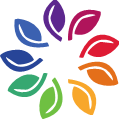 BIP – GENERAL RULES


At least 3 universities from 3 programme countries;
Dedicated to students or staff who go on a training activity;
The funding source for students is Erasmus+ KA131 grant (category: SMS – Studies);
Includes both a physical activity (5-30 days) and virtual part (no specified duration); 
Minimum number of ECTS: 3;
From project KA131-2024 there are 3 kinds of BIPs to apply: for 10, 15 and 20 participants 
10% margine rule – due to this rule the minimum number of participants for the above BIPs is: 9, 14 and 18;
Non-EU students are not counted to the minimum 15;
At least 2 universities send its students to participate in BIP;
Green travel option is available (car pooling, bus, train);
Before mobility students prepare their OLAs (it is important to pay attention to equivalent courses at the sending institution since BIPs are short-term studies);
BIP can be recognized as a part of the study programme or as a Diploma Supplement.
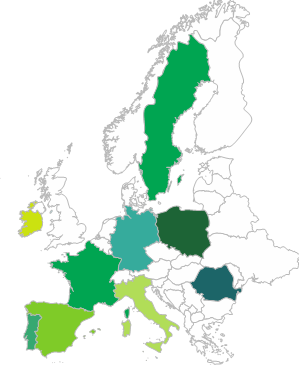 OS – Organisational Support
(sharing the BIP slot)


OS (Organisational Support) in the amount of EUR 400 per participant is paid
to each university which has been awarded with the BIP slot.

Starting from the project KA131-2024 there are 3 kinds of BIPs:
10 partcipants: OS in the amount of EUR 4000
15 partcipants: OS in the amount of EUR 6000
20 partcipants: OS in the amount of EUR 8000.

When one of the EU GREEN universities is giving their BIP slot to the another university for the BIP organization, also should share their OS money. The amount of the transfer cannot be higher than EUR 8000. 

The amount should be discussed earlier between the 2 universities. The OS money should be meant for the development and organisation of the programme, the payments for the teachers are excluded.
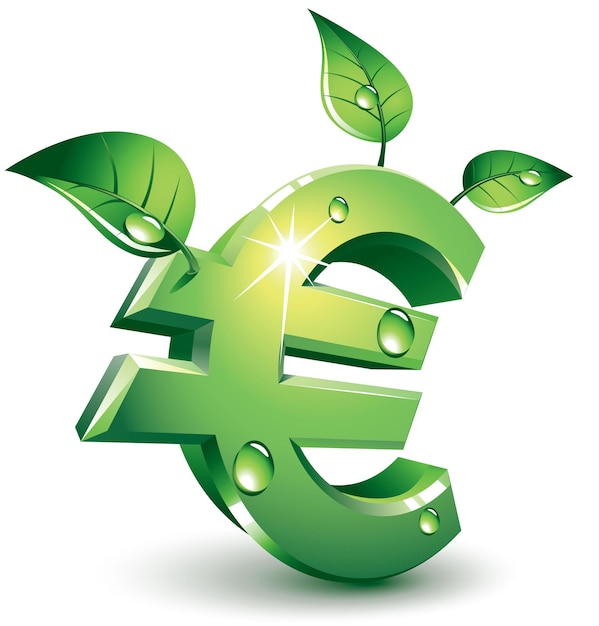 R O L E S   E X P L A N A T I O N

SCIENTIFIC COORDINATOR

is responsible for preparation of the BIP programme (together with BIP partners);
is responsible for preparation of the BIP advertisement with all the details regarding recruitment and uploading the advertisement on its university website;
is responsible for conducting recruitment of the students;
is responsible for announcement of the recruitment results and further contact with the selected students.

ADMINISTRATIVE COORDINATOR

is responsible for the registration of the BIP in the ERAMSUS+ Beneficiary Module (owner of the „E+ BIP SLOT” and owner of the OS financial suport);
is responsible for controling the minimum number of BIP applicants registered in Beneficiary Module;
is responsible for sharing the Organizational Support money with the Scientific coordinator/host University;
is responsible for reporting BIP in the interim and final report.
BIPs – involvement of all EU GREEN universities (example of the BIP Statistics for Management)
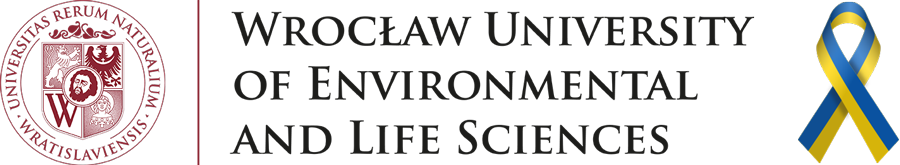 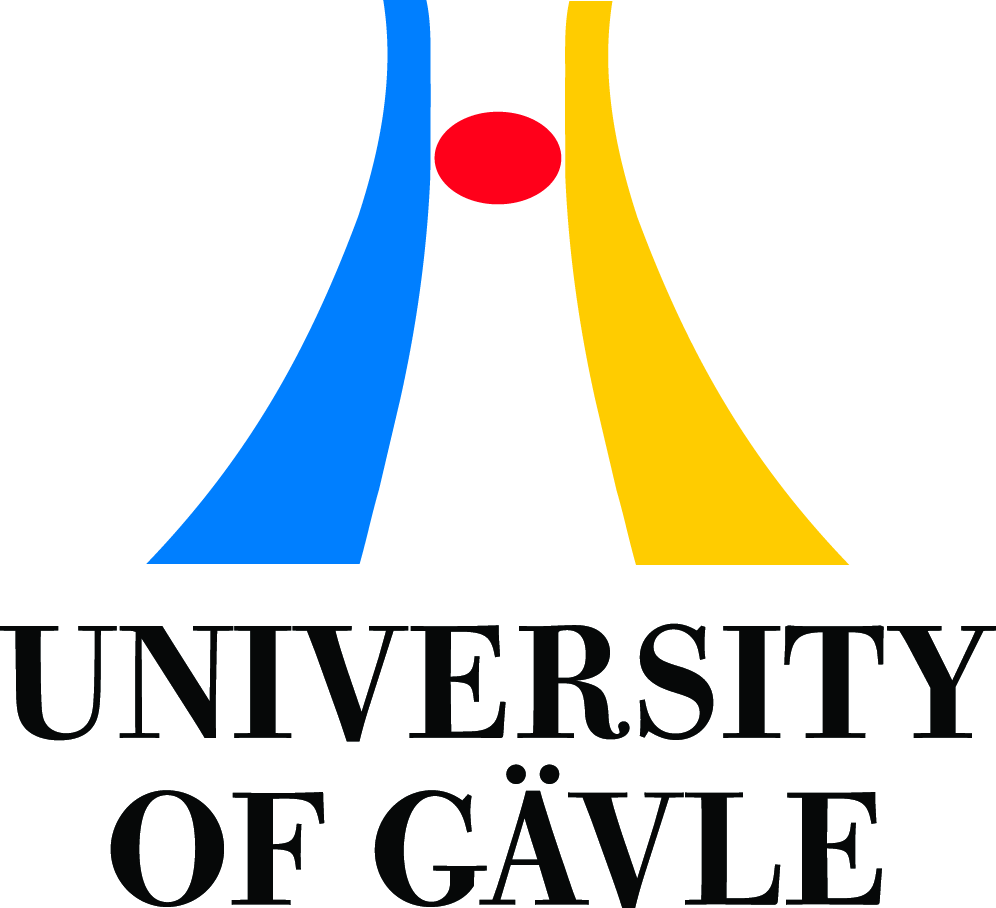 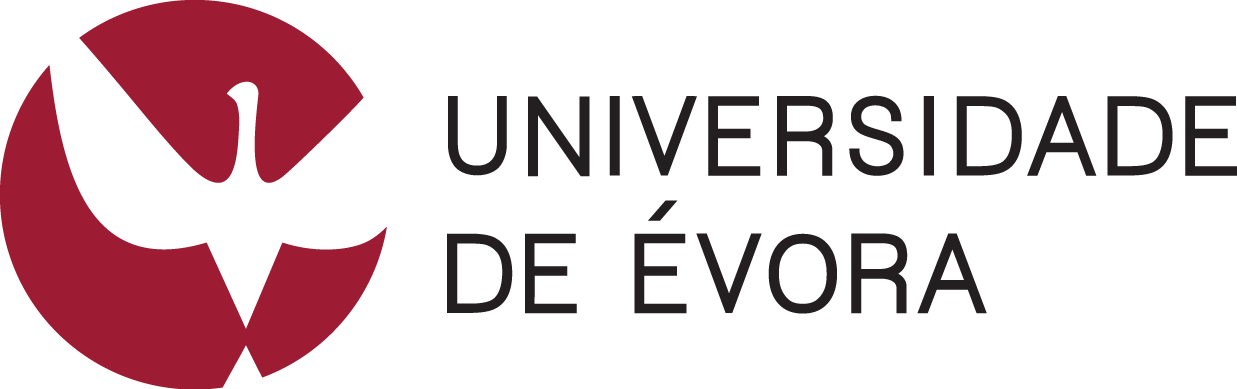 The SUM should be 9
(EU GREEN HEIs)
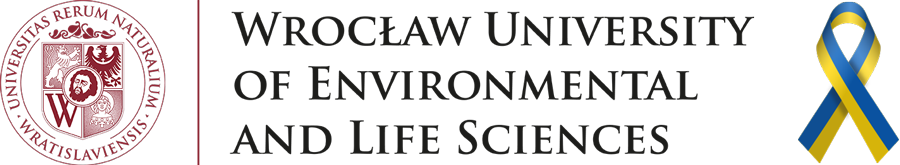 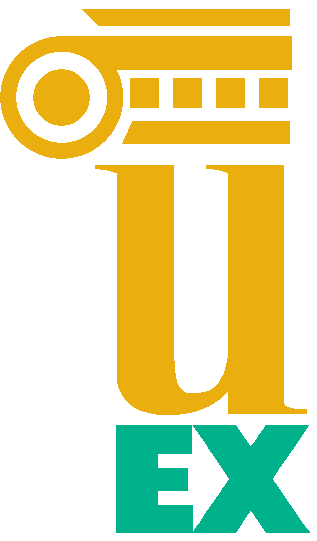 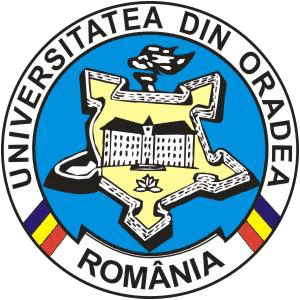 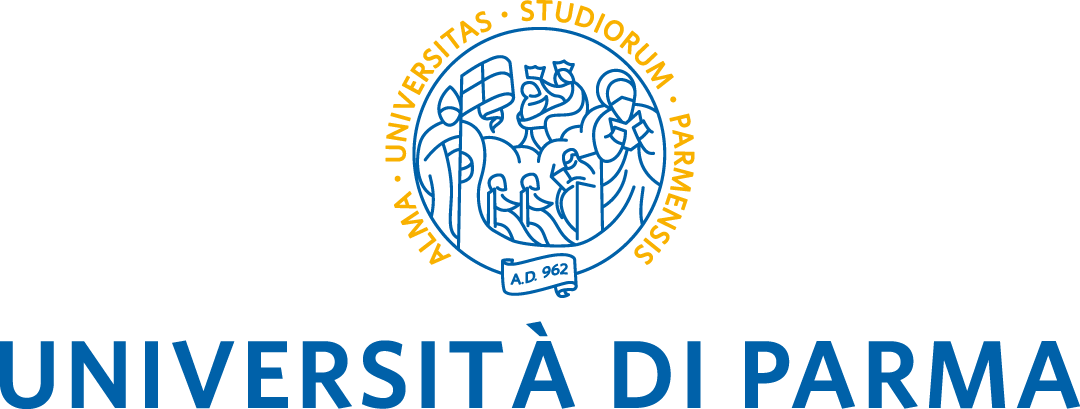 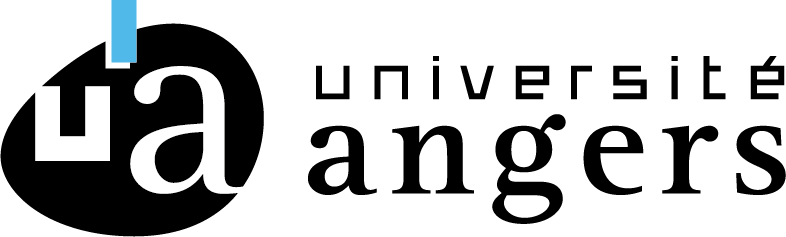 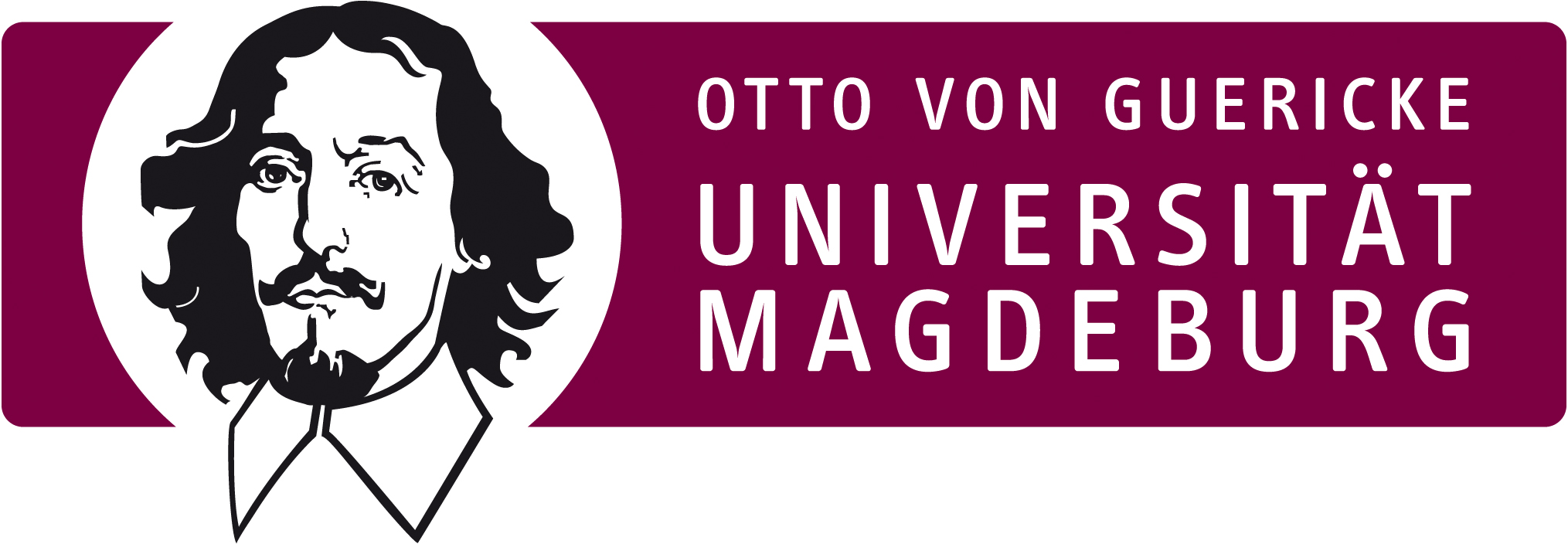 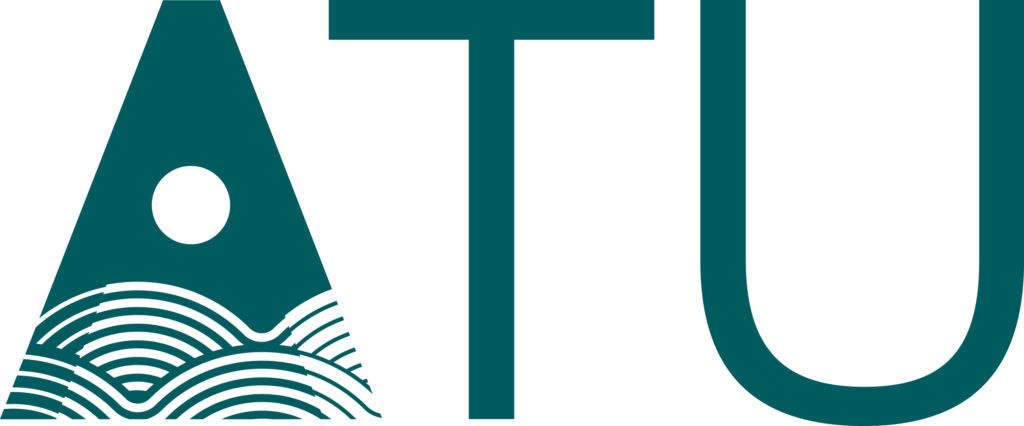 BIPs selected in 1st EU GREEN CALL for BIPs
BIP LIFE CYCLE
HOW TO CREATE A BLENDED INTENSIVE PROGRAM FROM SCRATCH?

1) INVENT A TOPIC OF THE BIP
- The topic must be chosen very carefully and it should be interesting for most of the EU GREEN students. If it is not, there is a high risk that the BIP wil finally fall apart because of lack of applications.
- The BIP topic should address one or more thematic areas identified in the six clusters of excellence described in the EU GREEN Research Strategy.


2) INVITE PARTNERS TO THE CORE GROUP
The core group is responsible for creating a BIP programme. It is advised to ask for 
support the person responsible for BIPs administration and dissemination. Each
EU GREEN university has such one person.


3) CREATE A BIP PROGRAMME
The scientific coordinator together with partners from the core group create the programme (onsite and online part)
The modules are chosen here together with the teachers who will be involved in tchem by giving lectures.
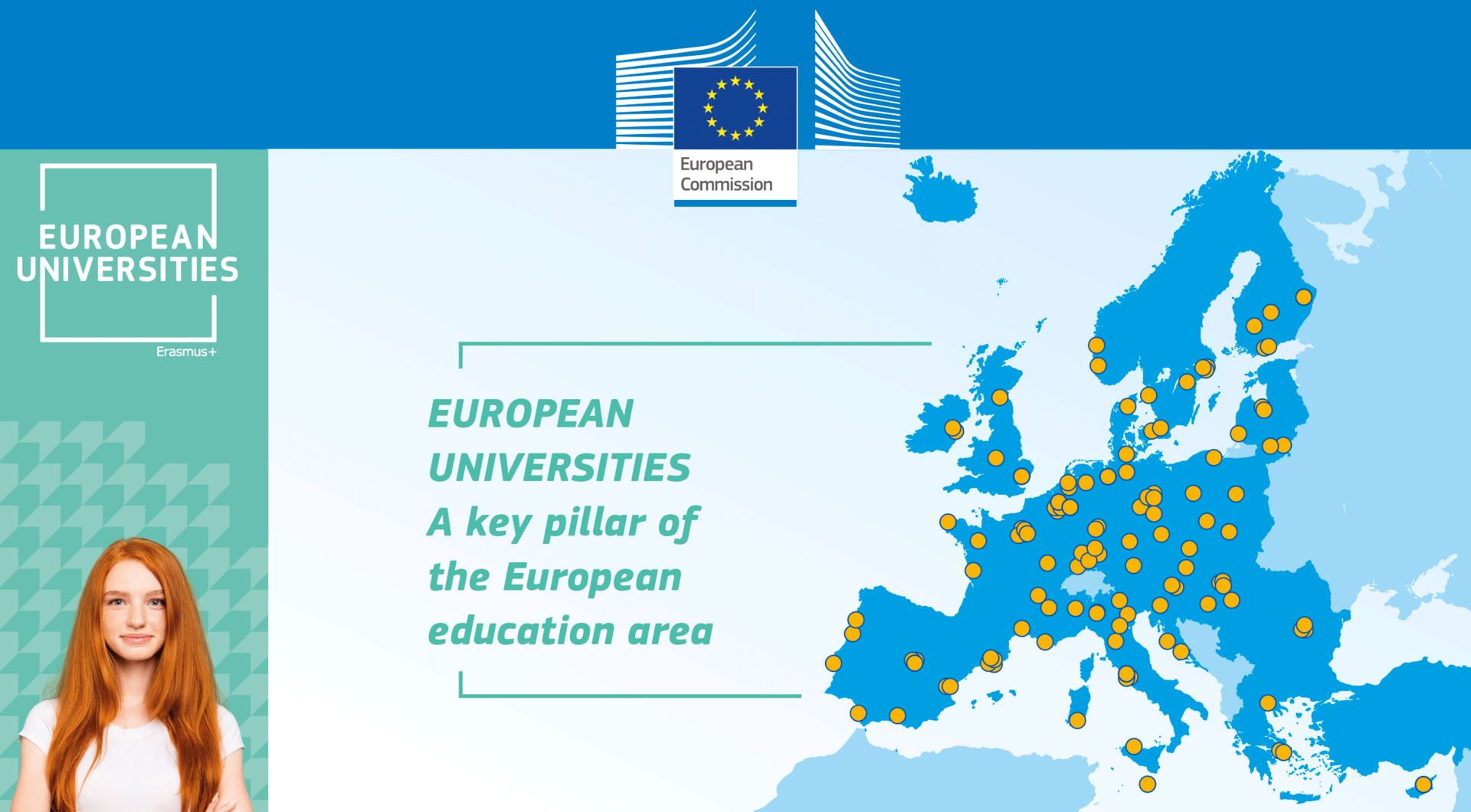 THE PERFECT BIP PROGRAMME
THE MANDATORY POINTS IN BIP PROGRAM

BIP title
Access requirements: study cycle and field of study of the eligible students, language requirements
Maximum number of admitted students:
It is not advised to accept more than 60 students, the most popular approach is 3 students per EU GREEN University which gives 27 students in total
Teaching hours in presence mode (and dates) 
As a soft recommendation, at least 30% of the proposed total number of hours of the BIP can represent activities guided by academics/teaching/training staff, as direct interaction (face-to-face or online) with the participants, the difference being represented by individual work conducted by the students.
Teaching hours in virtual mode (and dates + used platform)
Number of ECTS awarded to participants upon completion (the most popular: 5 ECTS)
ECTS credit points must be linked with the total number of hours dedicated by the student to participate in the programme expressed as workload (1 ECTS = 25-30 hours of student workload). 
Language of instruction
Modules discription
Learning outcomes
Assessment criteria.
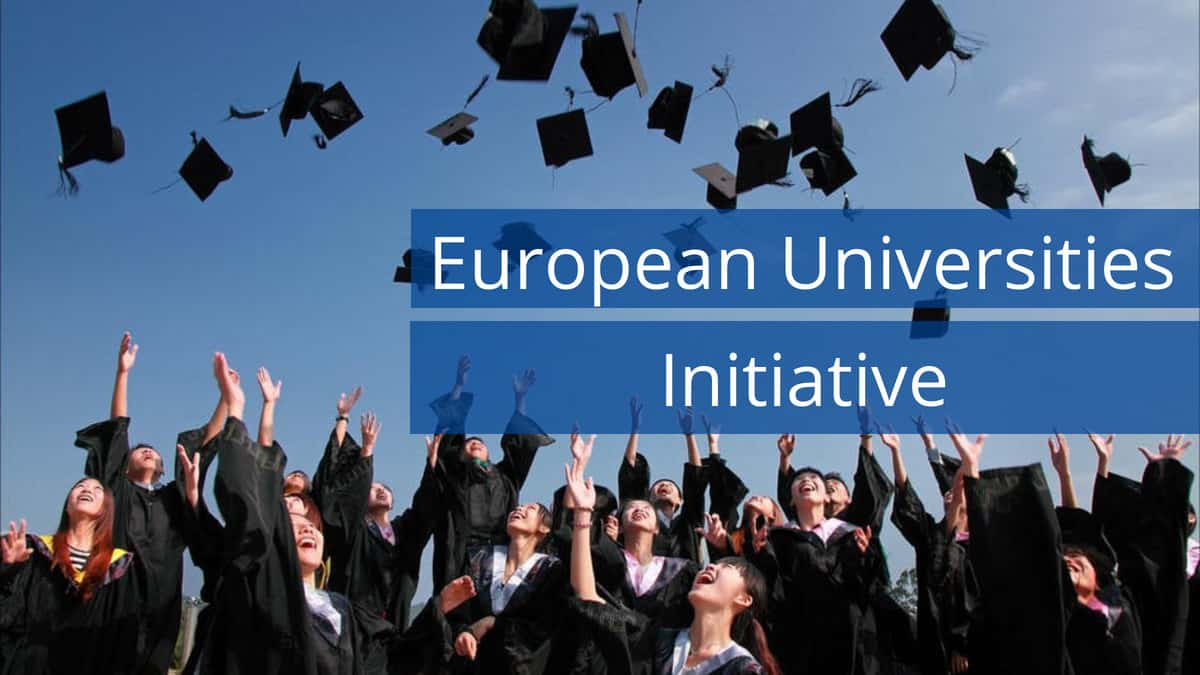 HOW TO CREATE A BLENDED INTENSIVE PROGRAM FROM SCRATCH?


4) APPLY FOR A BIP WITHIN THE CALL FOR BIPs
The call is managed by WP6 which collects expressions of interests from all future Scientific Coordinators and then convene the Joint BIP Commission (composed of 9 members from WP2,WP3 and WP6) which announces the results of the selection.

5) PREPARE THE RECRUITMENT ANNOUNCEMENT which should be available:
At the EU GREEN website (within call for BIPs)
At the scientific coordinator university website 
with the detailed conditions regarding:
Mandatory level and field of study (Bachelor, Master or PhD)
Language level
Earlier attended courses 
Transcripts of records.

6)  CONDUCT THE RECRUITMENT
The selection of the students has to be managed by the Scientific Coordinator
It should be completed in about one month prior the start date of the BIP.
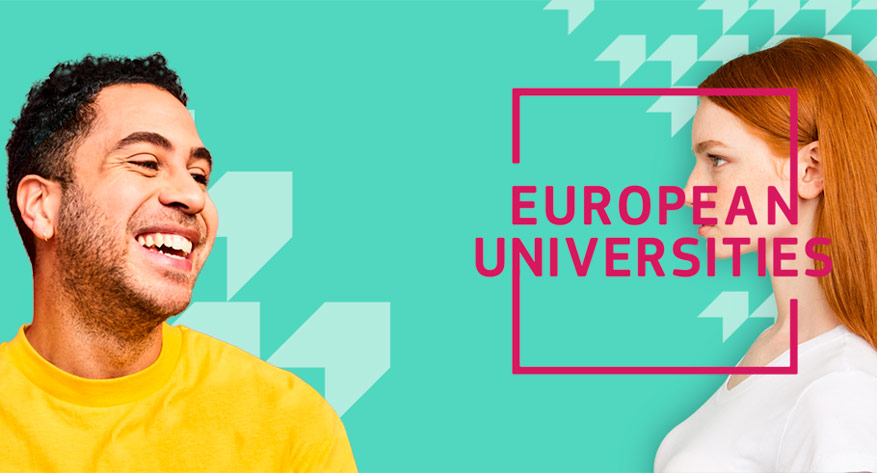 HOW TO CREATE A BLENDED INTENSIVE PROGRAM FROM SCRATCH?

7) CONTACT EACH SENDING PARTNER and:
Send the list of students who applied for the given BIP
Ask which of these students are eligible to attend the BIP
„Eligible” in this context means that:
The student will go with Erasmus+ short mobility scholarship
There are no other reasons (raised by the sending university) 
why the student shouldn’t attend the BIP.

8) MAKE THE SELECTION of students:
At least one academic from each EU GREEN university (part of the BIP core group) must take part in the meeting of the selection committee 
It is advised to create a „waiting list” with the students who met all the required conditions but didn’t receive enough recruitment points to partcipate in the given BIP. Such a list may be really helpful when resignations appear.

9) REGISTER BIP IN THE BENEFICIARY MODULE:
This role is assigned to the Administrative Coordinator who holds the BIP slot
All the participating students have to be registered in the Beneficiary Module.
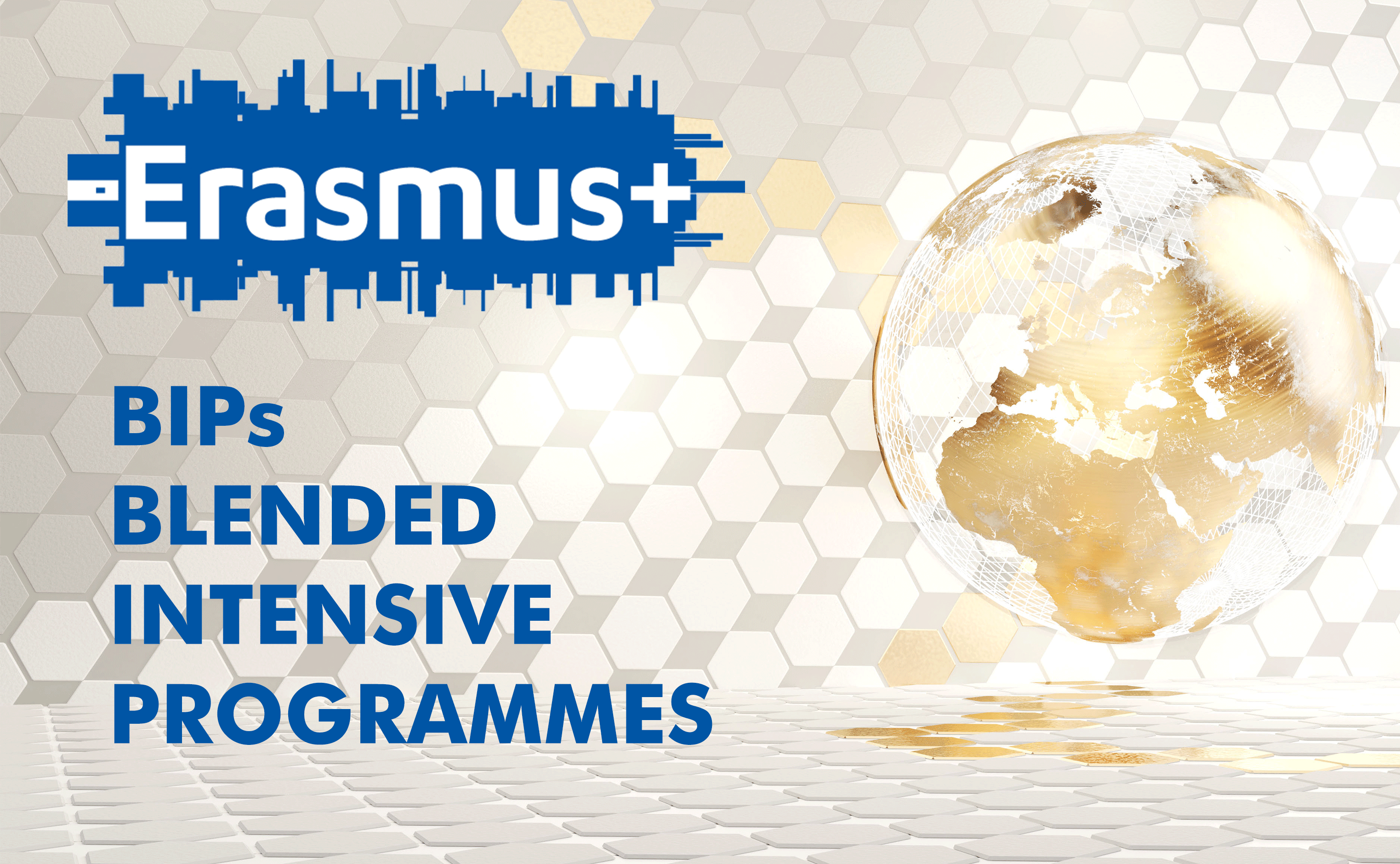 HOW TO CREATE A BLENDED INTENSIVE PROGRAM FROM SCRATCH?

10) CONTACT THE SELECTED STUDENTS and the sending partners:
The Scientific Coordinator contact all the selected students with:
the selection results 
the logistic details of the BIP, such as: the platform used for the online part, accommodation, travel options, the meeting place, food options (it is advised to provide free lunches to the students)    
In case when the Scientific Coordinator is not the host of the BIP it is the host university which provides the students with the logistic details. 

11) COLLECT OLAs:
The Scientific Coordinator sends students full info required to complete the OLA (Online Learning Agreement) including details such as: BIP/course code, description of the virtual part, name and email of the responsible person)
The Scientific Coordinator signs OLAs of all accepted students.

12) ENJOY YOUR BIP 
Don’f forget to provide the students and staff with the Certificates of attendance upon your onsite part of the BIP is completed
The final Certificates (together with Transcripts of records) should be issued upon the whole BIP is completed.
BIPs – suggestions and tips

SOCIALIZING/CULTURAL ACTIVITIES
students need to have some activities (other than lectures) in order to meet in a informal atmosphere
these activites should be included in the BIP programme as part of the pluriculturalism.


FREE TIME
for many students partcipation in BIP is being in the given city (or even a country) for the first time
the students need to have some time for the sightseeing.


OVERLOADED PROGRAM
the lectures and generally the program shoudn’t be too overloaded and the lectures should be well prepared and not boring
giving extra homeworks (as an additional work, apart from the final exams) is really exhausting for the students who participate in the lectures for the whole day
the lectures shouldn’t last the whole day (8 am – 6 pm seems too long)
the lectures should last from Monday to Friday, not during the weekend.
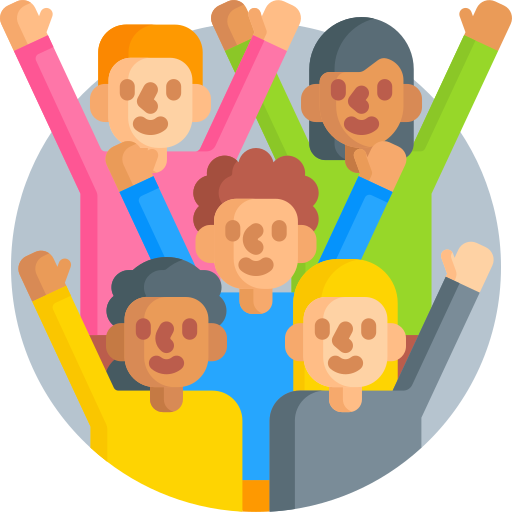 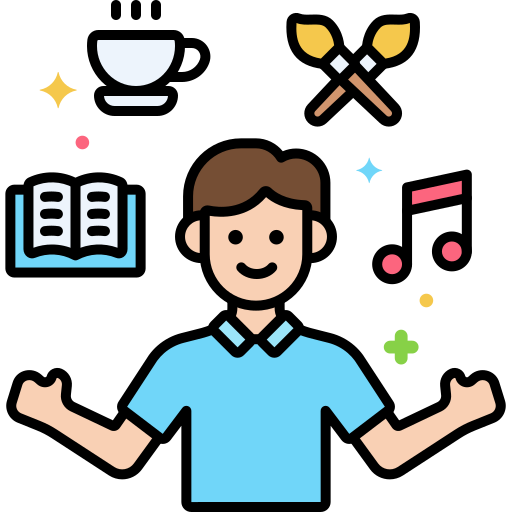 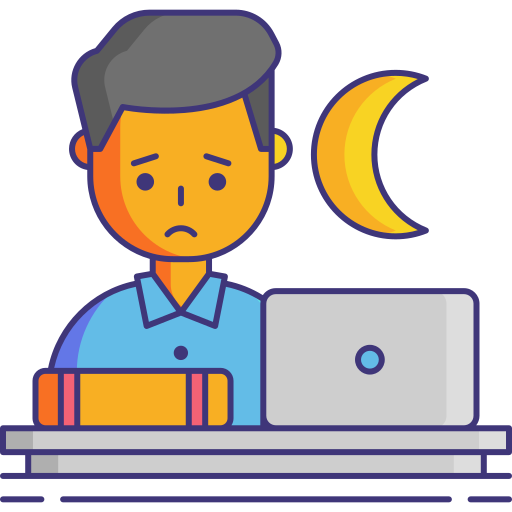 BIPs – suggestions and tips

EXAMS
maybe it is better to replace some exams with presentations, raports and a teamwork.


FREE LUNCHES
coordinators of all BIPs should guarantee free lunches for the students. 



ACCOMMODATION 
the host university should provide students with some contacts regarding accommodation, the best option is to book rooms in a dormitory which is cheap.


RESIGNATIONS
In case of increasing number of resignations and the BIP start date dangerously getting closer …  don’t panic but try to reach out to universities which are in a close distance from your country. It is much easier for the student to make up his/her mind and go for a BIP which is held not so far away.
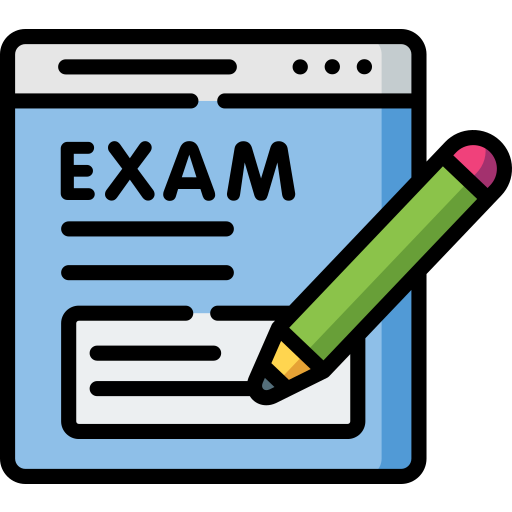 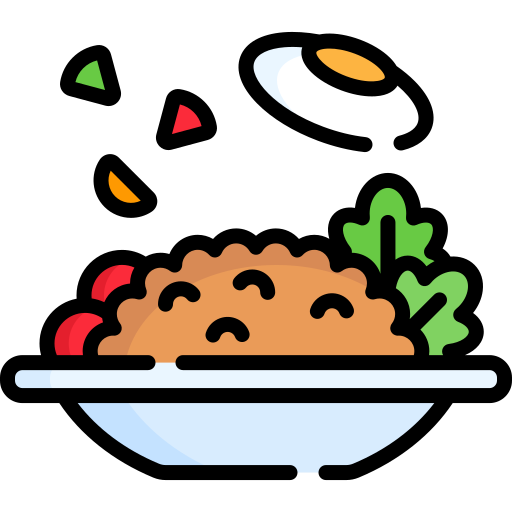 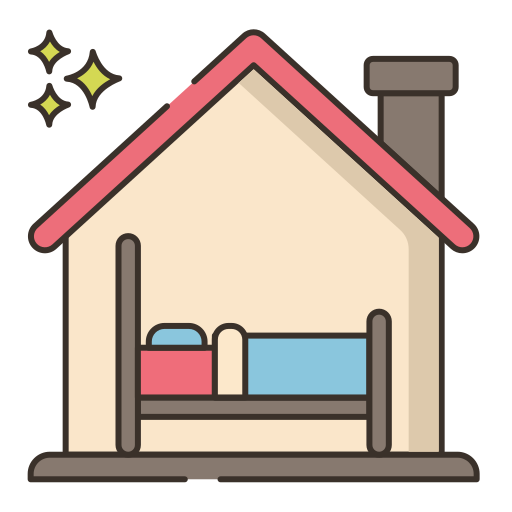 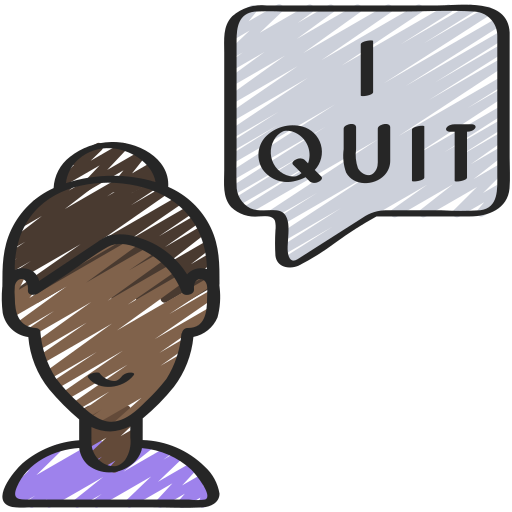 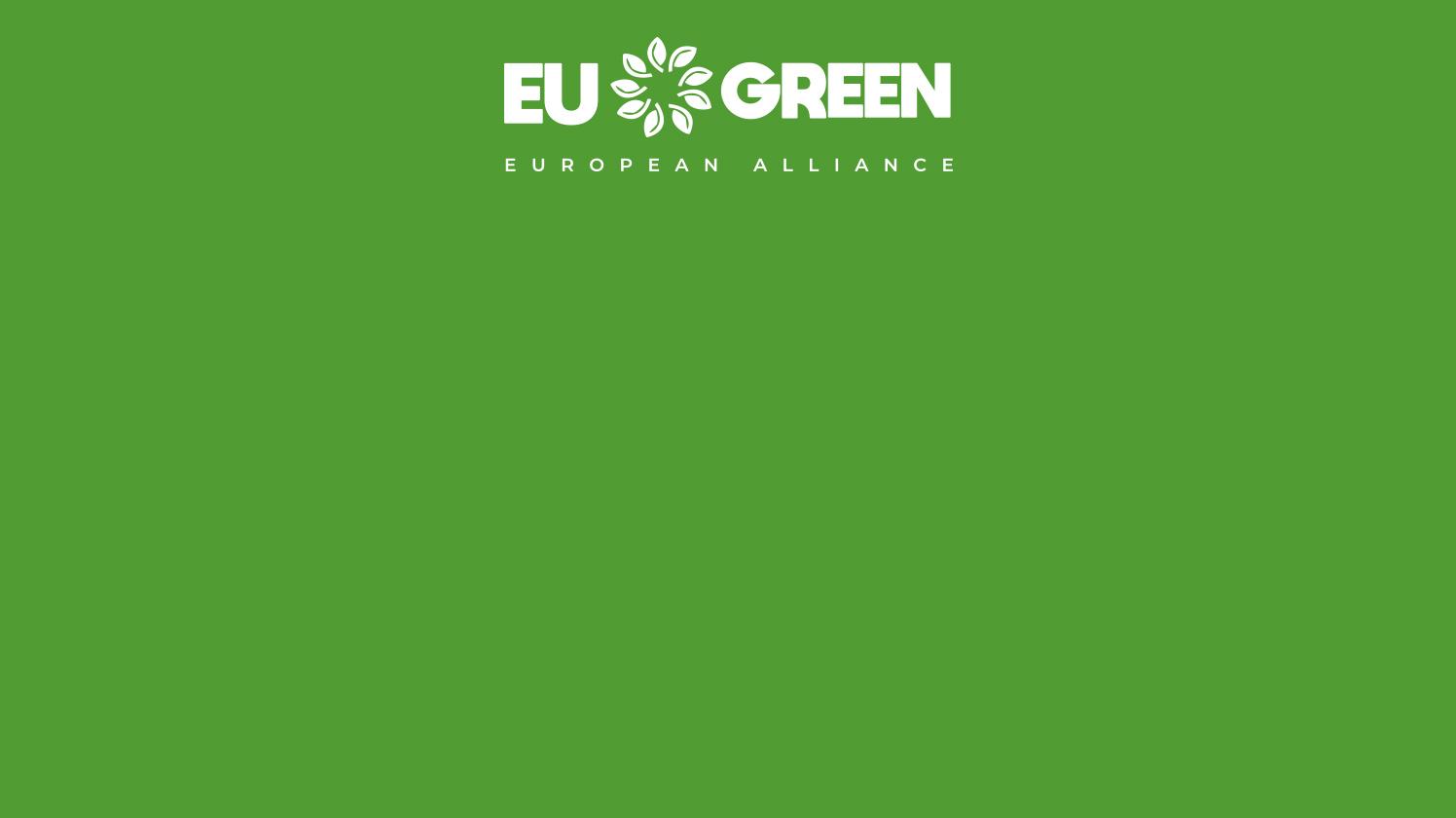 Dziękuję!
Thank you!

Anna Posadowska-Malarz (UPWr)
Erasmus+ Institutional Coordinator
Wroclaw University of Environmental and Life Sciences
anna.posadowska-malarz@upwr.edu.pl
Funded by the European Union under Agreement nº:101089896. Views and opinions expressed are however those of the author(s) only and do not necessarily reflect those of the European Union or European Union or European Education and Culture Executive Agency (EACEA). Neither the European Union nor the granting authority can be held responsible for them.
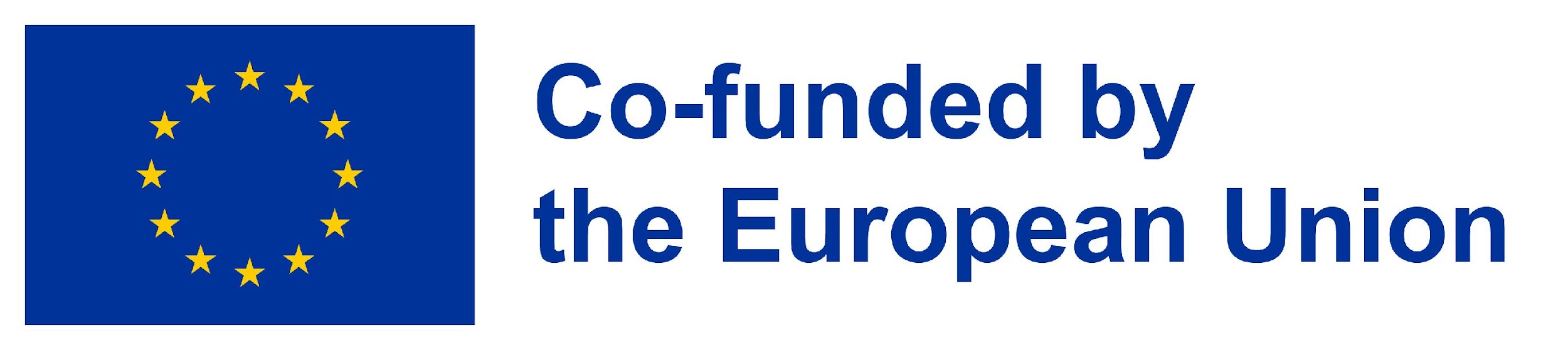 [Speaker Notes: Poner gracias en todos los idiomas]